TEÁT ÑEÁN ROÀI (6T)
Bµi 
4
Tiết 1, 2
ĐỌC
Yêu cầu cần đạt:
- Đọc đúng, rõ ràng của một văn bản thông tin ngắn. 
- Biết quan sát tranh.
- Hiểu nội dung bài: HS hình dung ra ngày Tết ở Việt Nam. Thông qua các sự vật quen thuộc: bánh chưng, bánh tét, tờ lịch đỏ, hoa đào, hoa mai, cành trúc,…
- Giúp hình thành và phát triển năng lực văn học: phát triển vốn từ chỉ sự vật và hoạt động liên quan đến ngày Tết.
- Rèn kĩ hợp tác và làm việc nhóm.
- Bồi dưỡng tình yêu quê hương, đất nước, yêu văn hóa.
Bµi 
4
TEÁT ÑEÁN ROÀI (6T)
ĐỌC
Tiết 1, 2
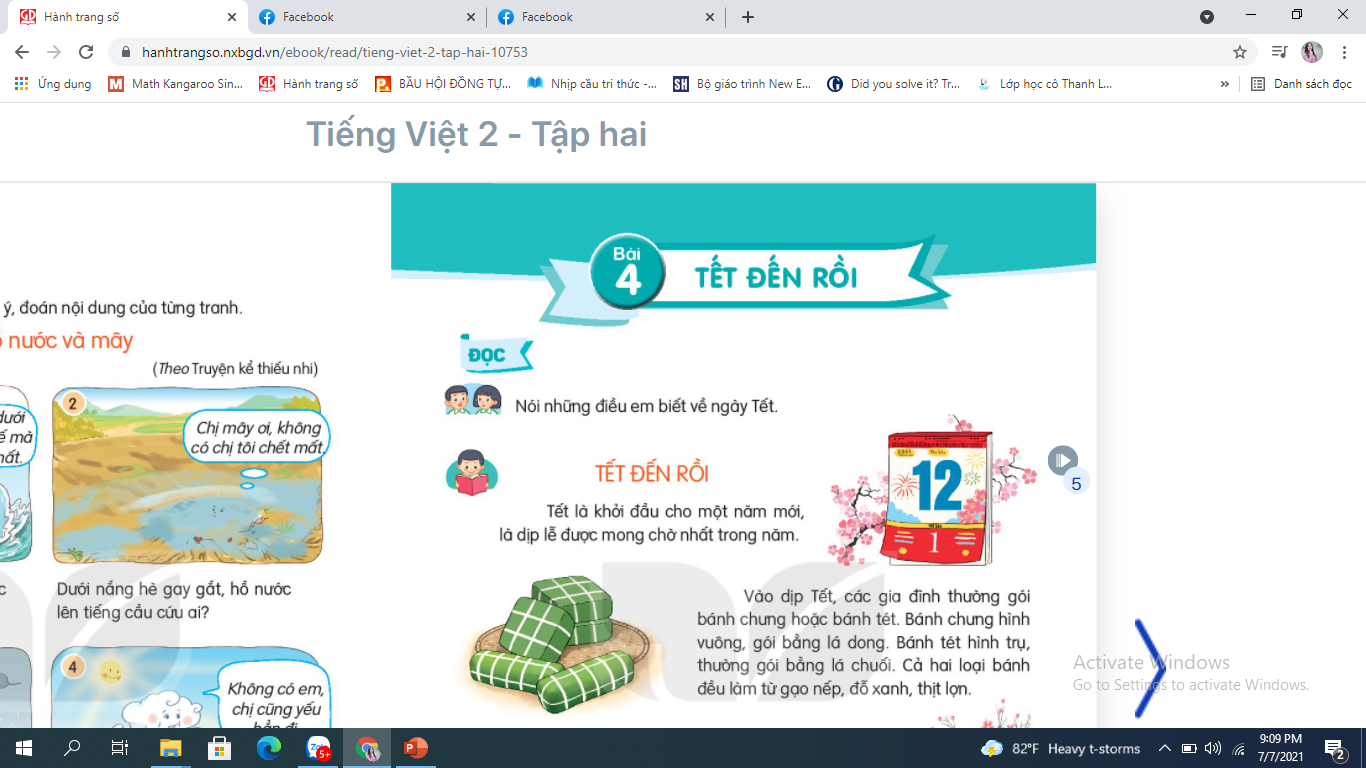 Nói những điều em biết về ngày Tết
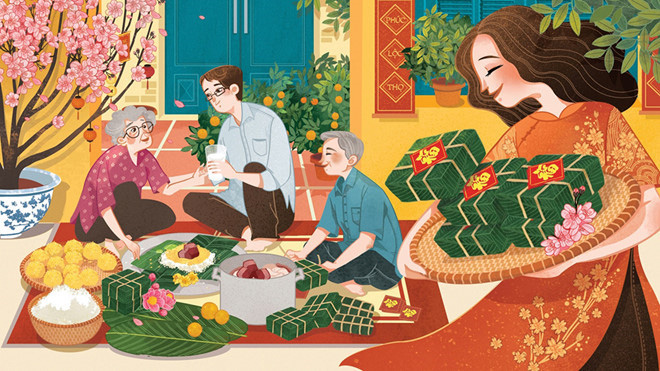 S: trang 19
TEÁT ÑEÁN ROÀI
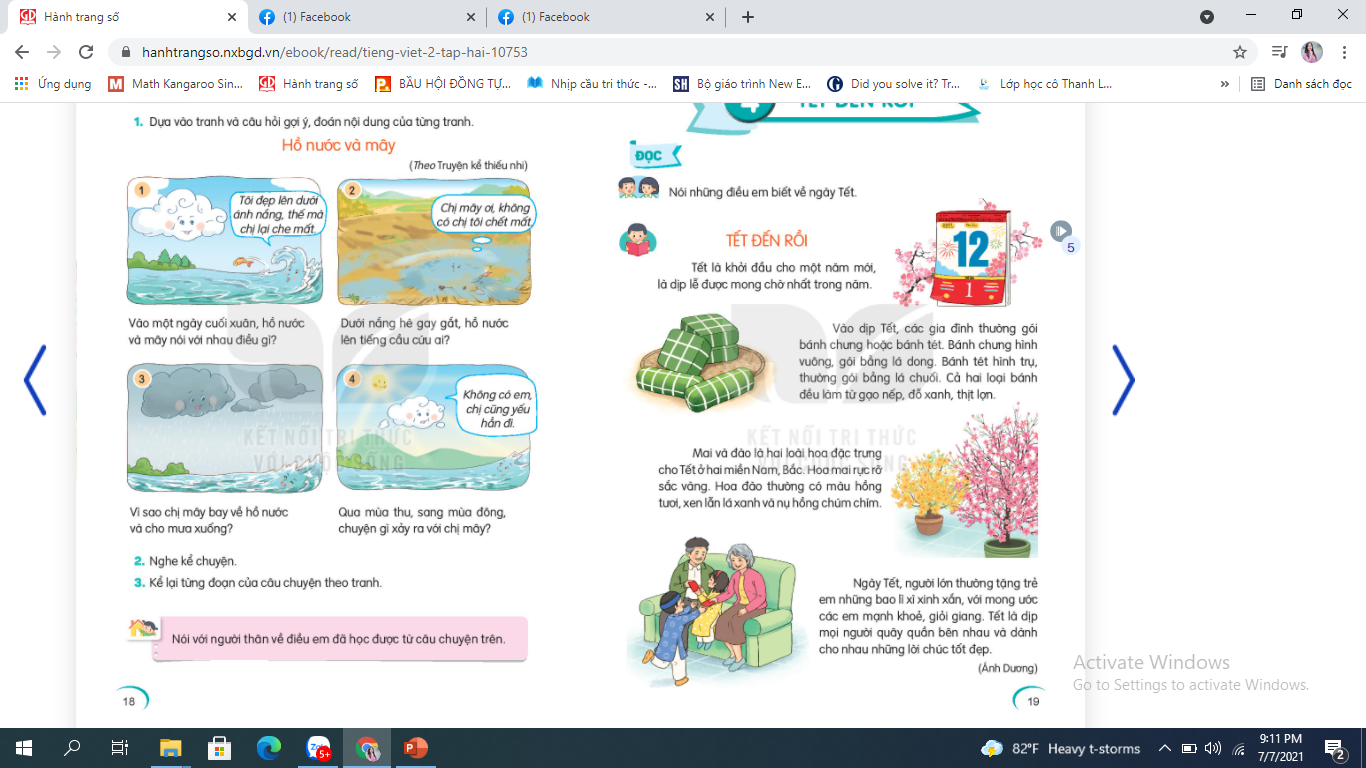 Teát laø khôûi ñaàu cho moät naêm môùi, laø dòp leã ñöôïc mong chôø nhaát trong naêm.
Vaøo dòp Teát, caùc gia ñình thöôøng goùi baùnh chöng hoaëc baùnh teùt. Baùnh chöng hình vuoâng, goùi baèng laù dong. Baùnh teùt hình truï, thöôøng goùi baèng laù chuoái. Caû hai loaïi baùnh ñeàu laøm töø gaïo neáp, ñoã xanh, thòt lôïn.
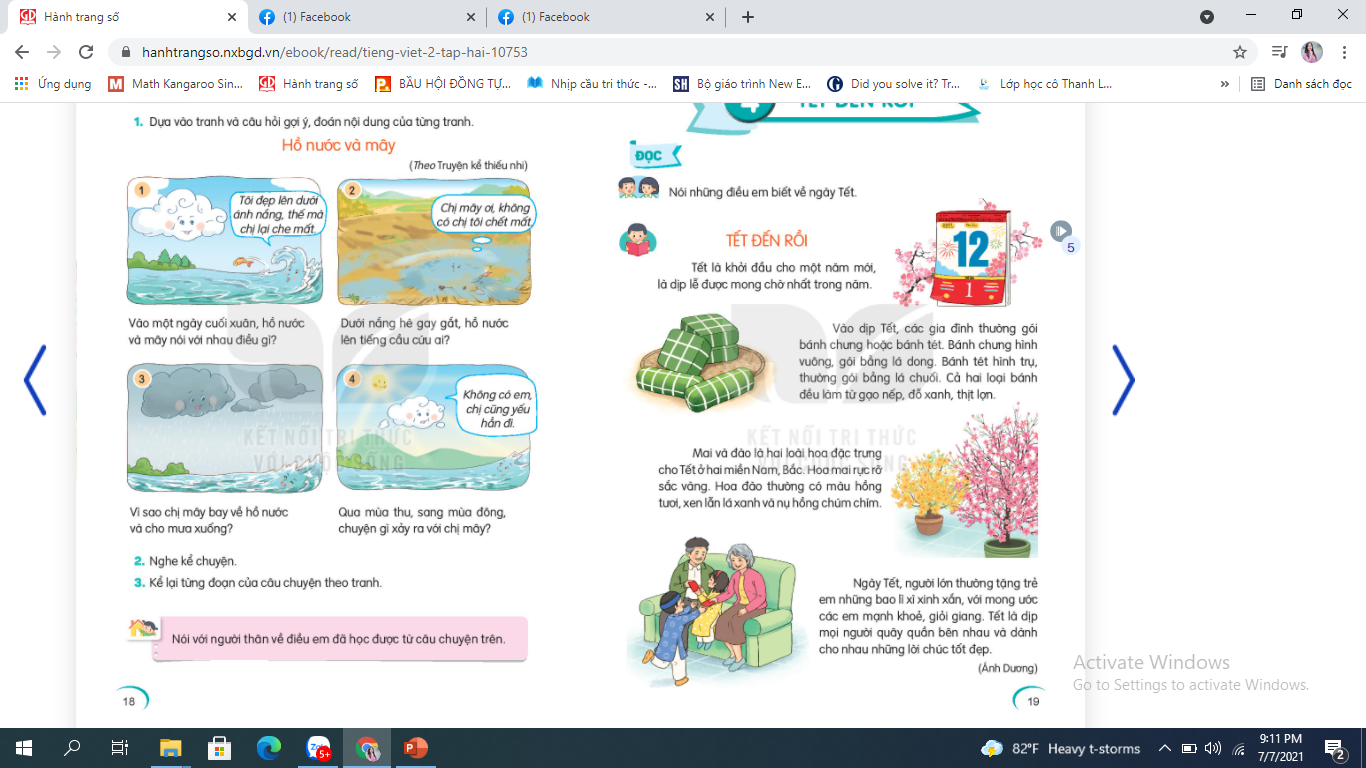 Mai vaø ñaøo laø hai loaøi hoa ñaëc tröng cho Teát ôû hai mieàn Nam, Baéc. Hoa mai röïc rôõ saéc vaøng. Hoa ñaøo thöôøng coù maøu hoàng töôi, xen laãn laù xanh vaø nuï hoàng chuùm chím.
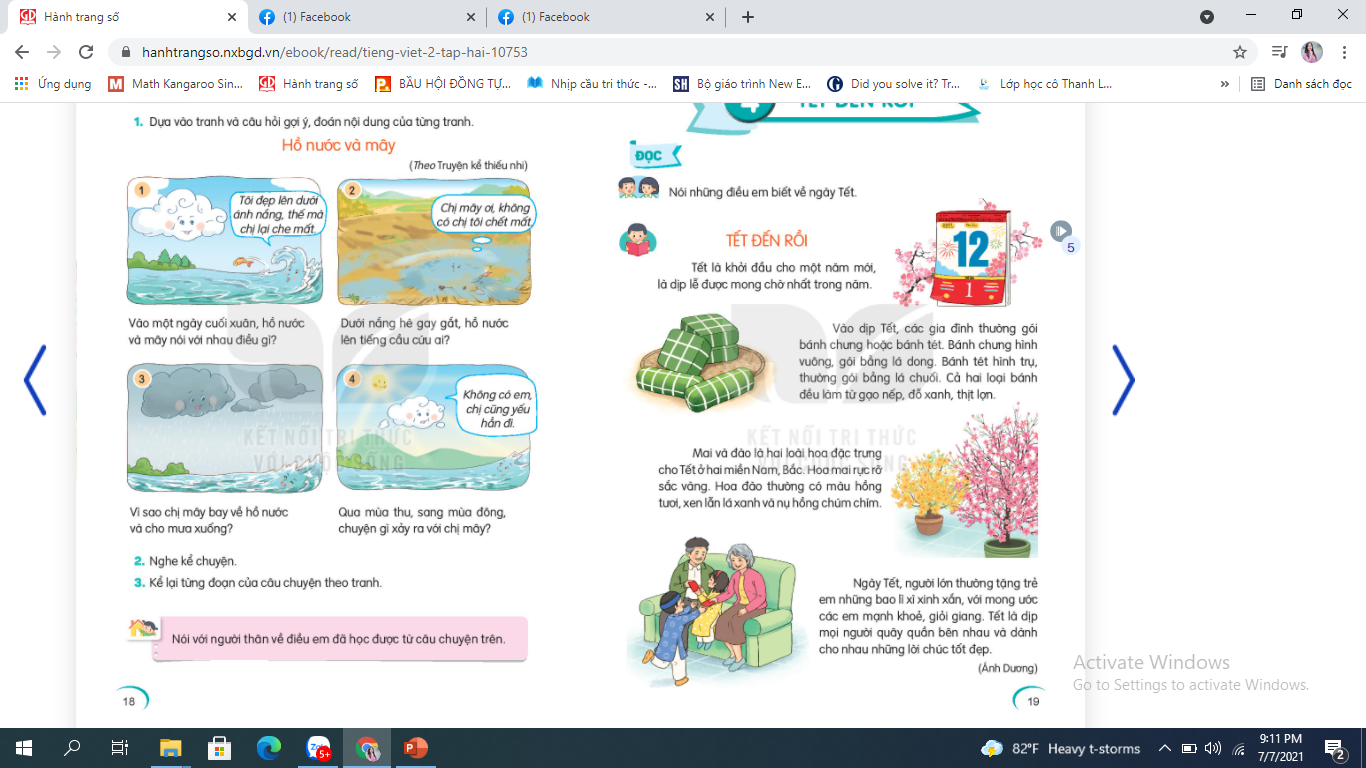 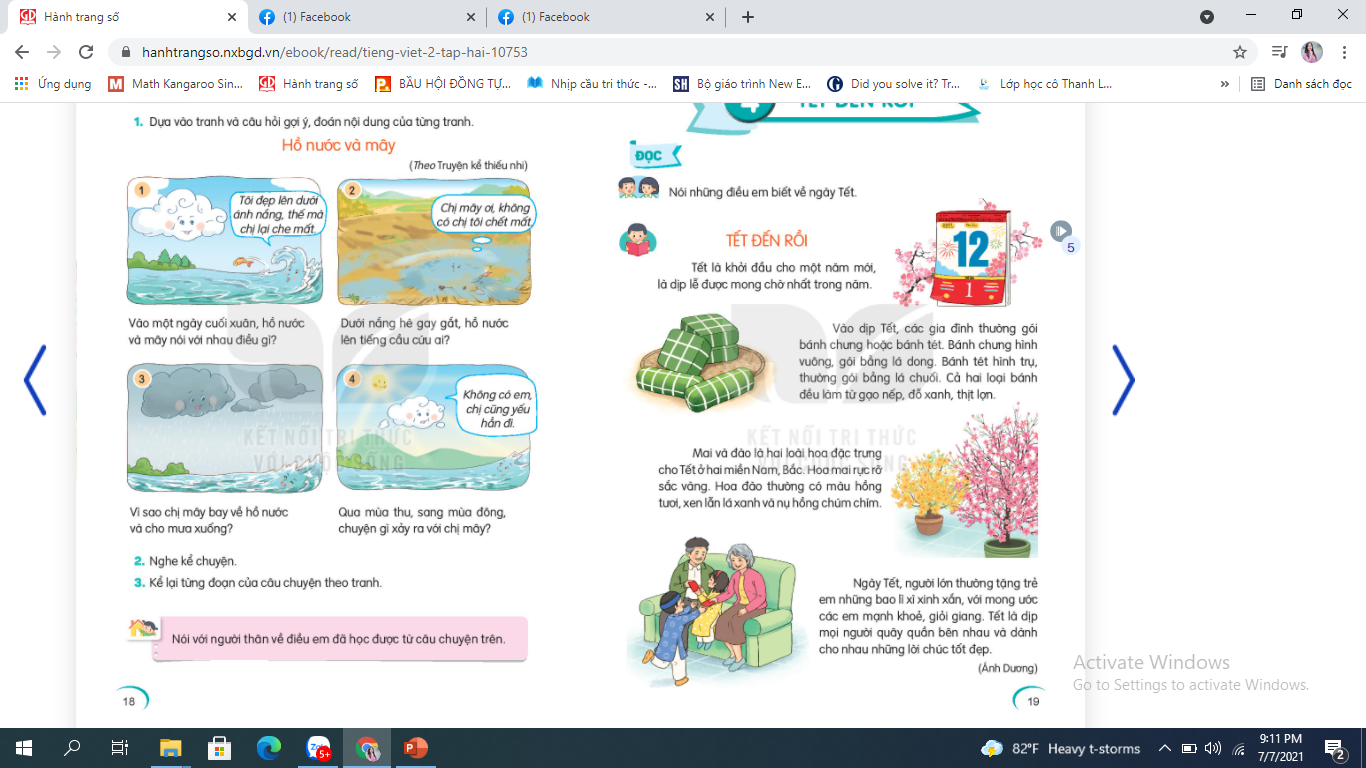 Ngaøy Teát, ngöôøi lôùn thöôøng taëng treû em nhöõng bao lì xì xinh xaén, vôùi mong öôùc caùc em maïnh khoeû, gioûi giang. Teát laø dòp moïi ngöôøi quaây quaàn beân nhau vaø daønh cho nhau nhöõng lôøi chuùc toát ñeïp.
(Aùnh Döông)
Töø khoù: chuùm chím, lì xì, quaây quaàn.
Luyeän ñoïc ñoaïn
TEÁT ÑEÁN ROÀI
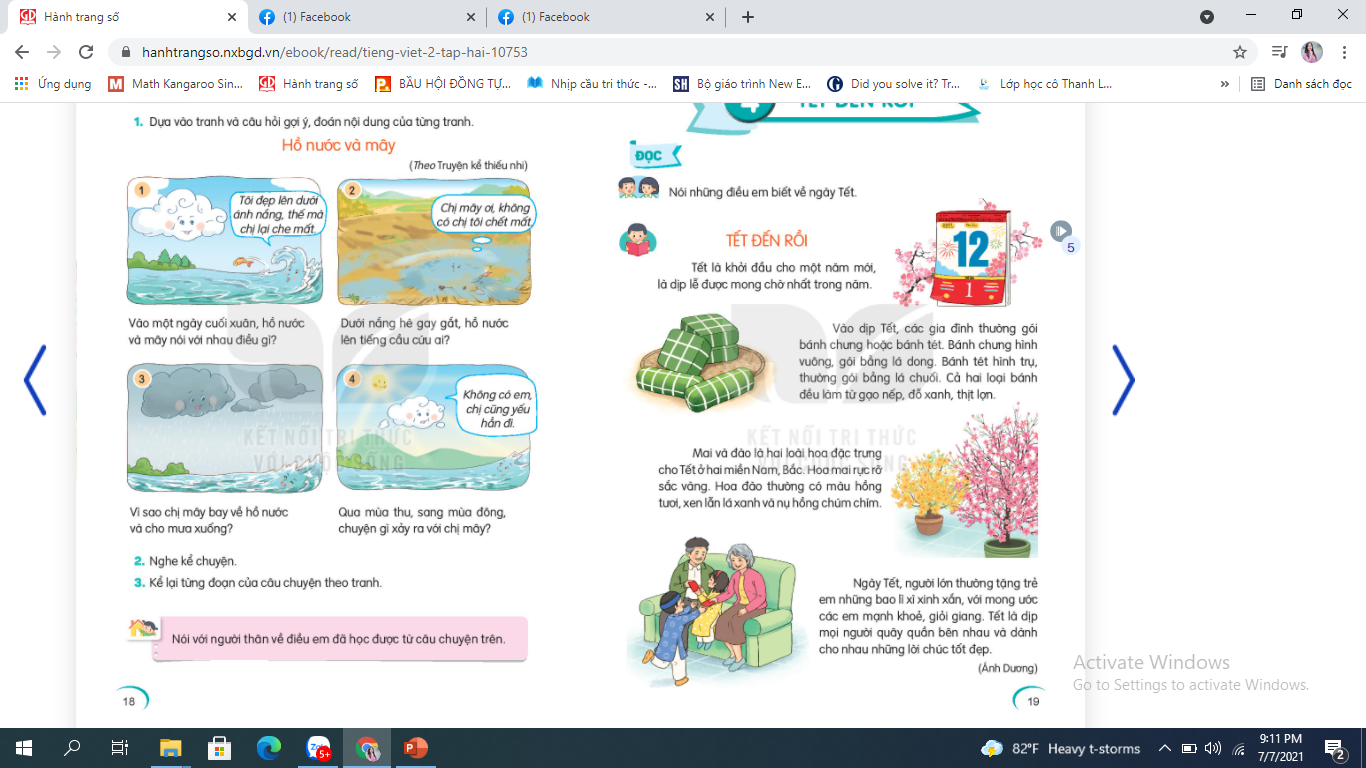 Teát laø khôûi ñaàu cho moät naêm môùi, laø dòp leã ñöôïc mong chôø nhaát trong naêm.
1
Vaøo dòp Teát, caùc gia ñình thöôøng goùi baùnh chöng hoaëc baùnh teùt. Baùnh chöng hình vuoâng, goùi baèng laù dong. Baùnh teùt hình truï, thöôøng goùi baèng laù chuoái. Caû hai loaïi baùnh ñeàu laøm töø gaïo neáp, ñoã xanh, thòt lôïn.
2
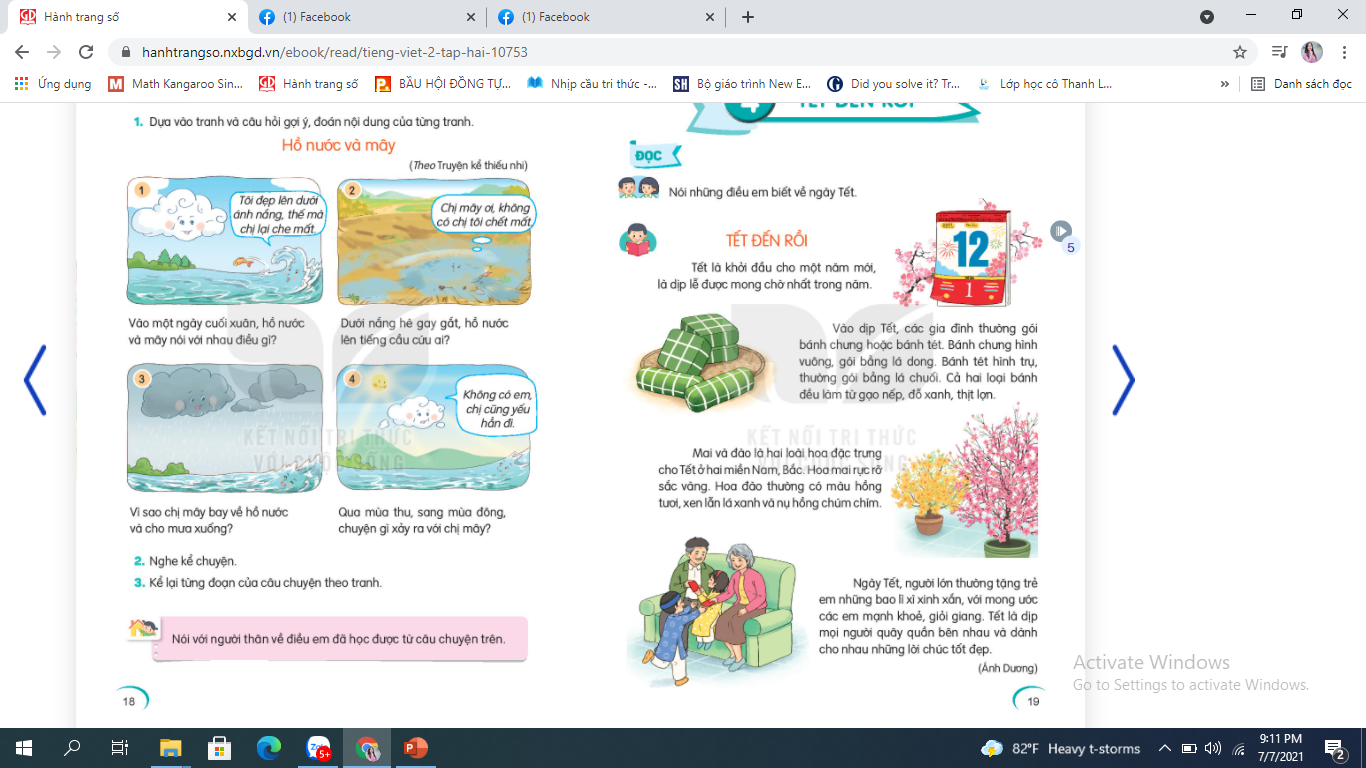 3
Mai vaø ñaøo laø hai loaøi hoa ñaëc tröng cho Teát ôû hai mieàn Nam, Baéc. Hoa mai röïc rôõ saéc vaøng. Hoa ñaøo thöôøng coù maøu hoàng töôi, xen laãn laù xanh vaø nuï hoàng chuùm chím.
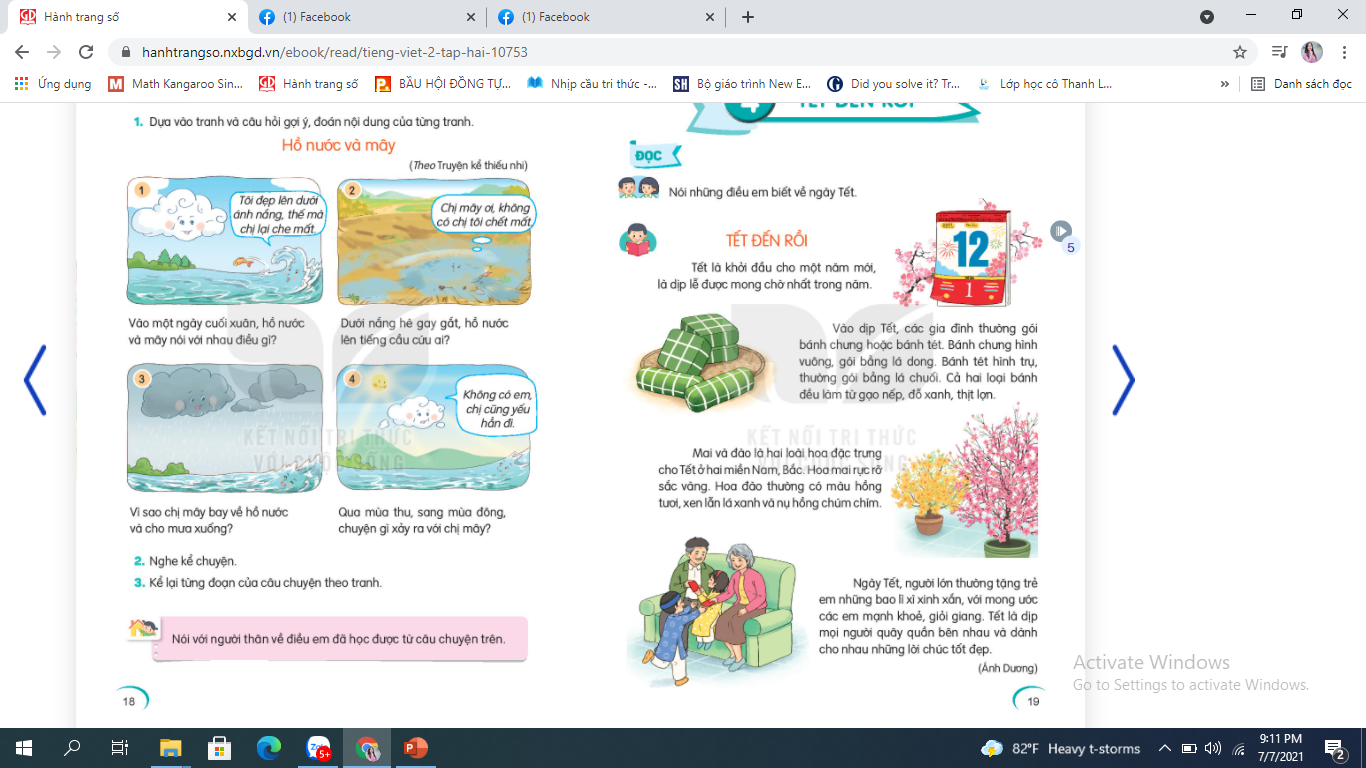 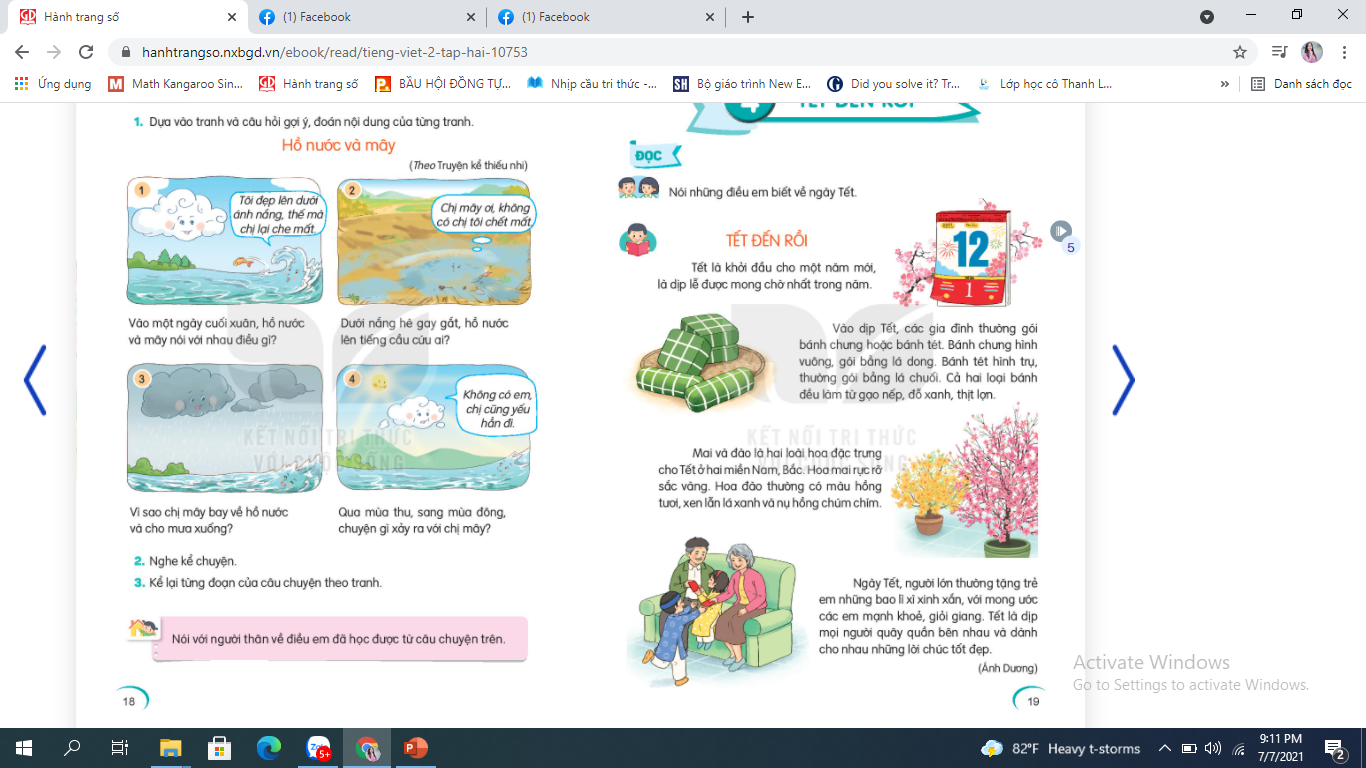 Ngaøy Teát, ngöôøi lôùn thöôøng taëng treû em nhöõng bao lì xì xinh xaén, vôùi mong öôùc caùc em maïnh khoeû, gioûi giang. Teát laø dòp moïi ngöôøi quaây quaàn beân nhau vaø daønh cho nhau nhöõng lôøi chuùc toát ñeïp.
(Aùnh Döông)
4
Giaûi thích nghóa cuûa töø:

hình truï:
hình khoái, daïng oáng troøn, hai ñaàu baèng nhau, gioáng hình oáng bô, hình lon bia.
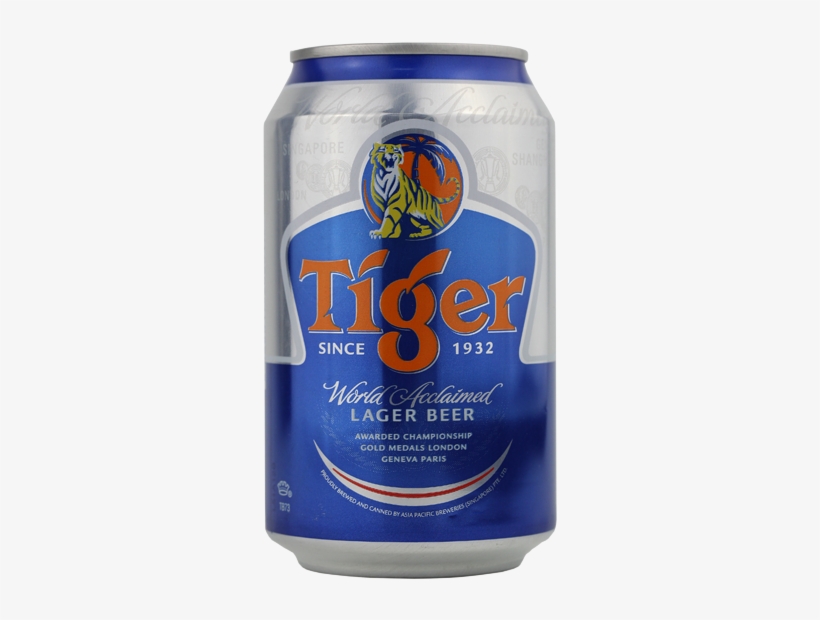 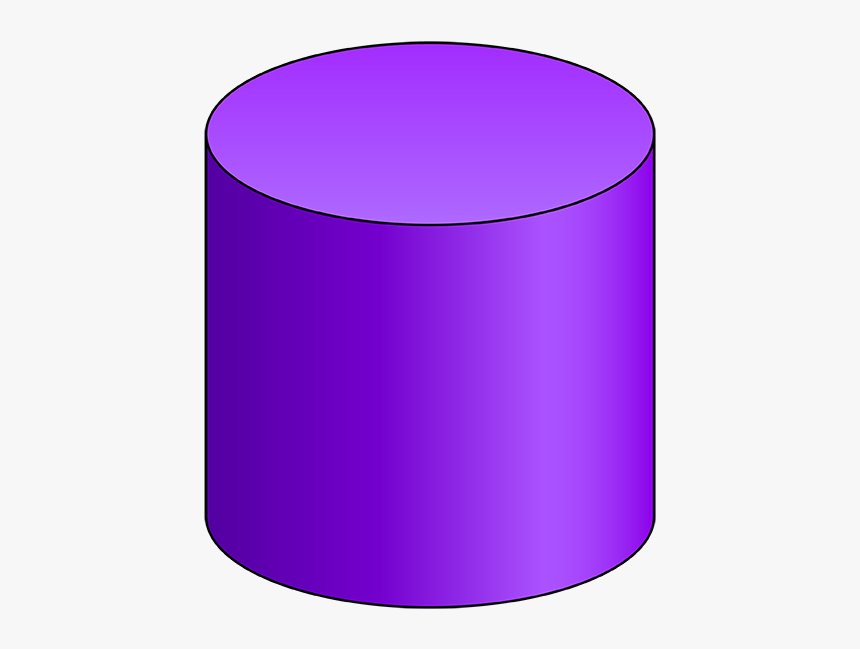 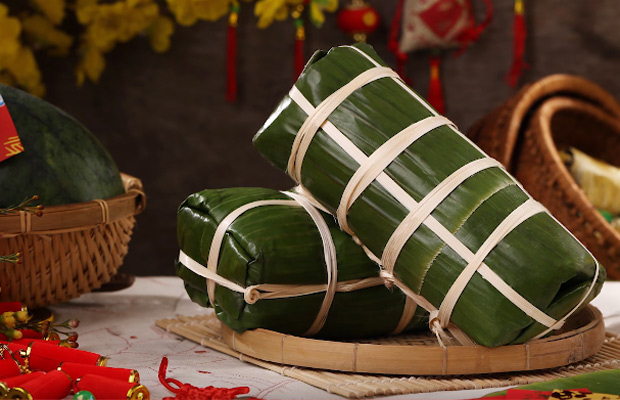 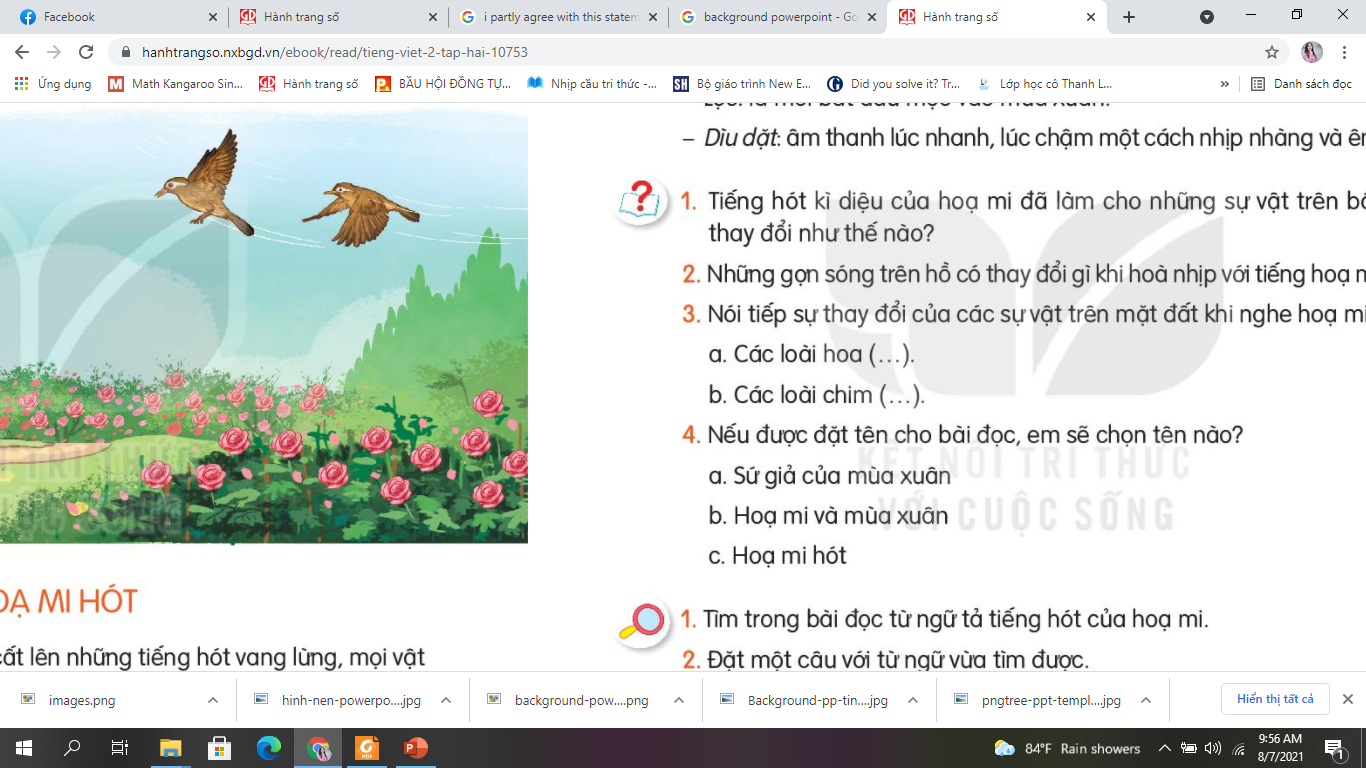 3. Tìm hieåu baøi
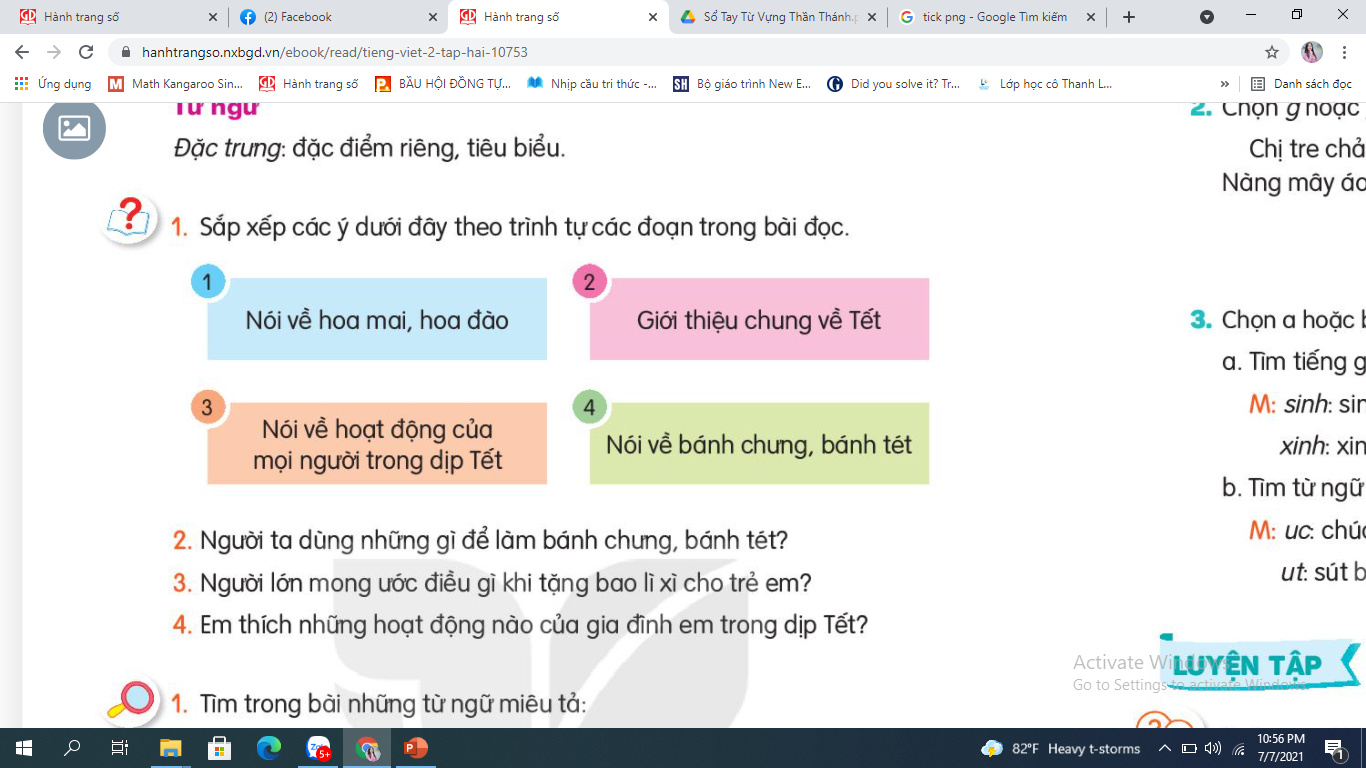 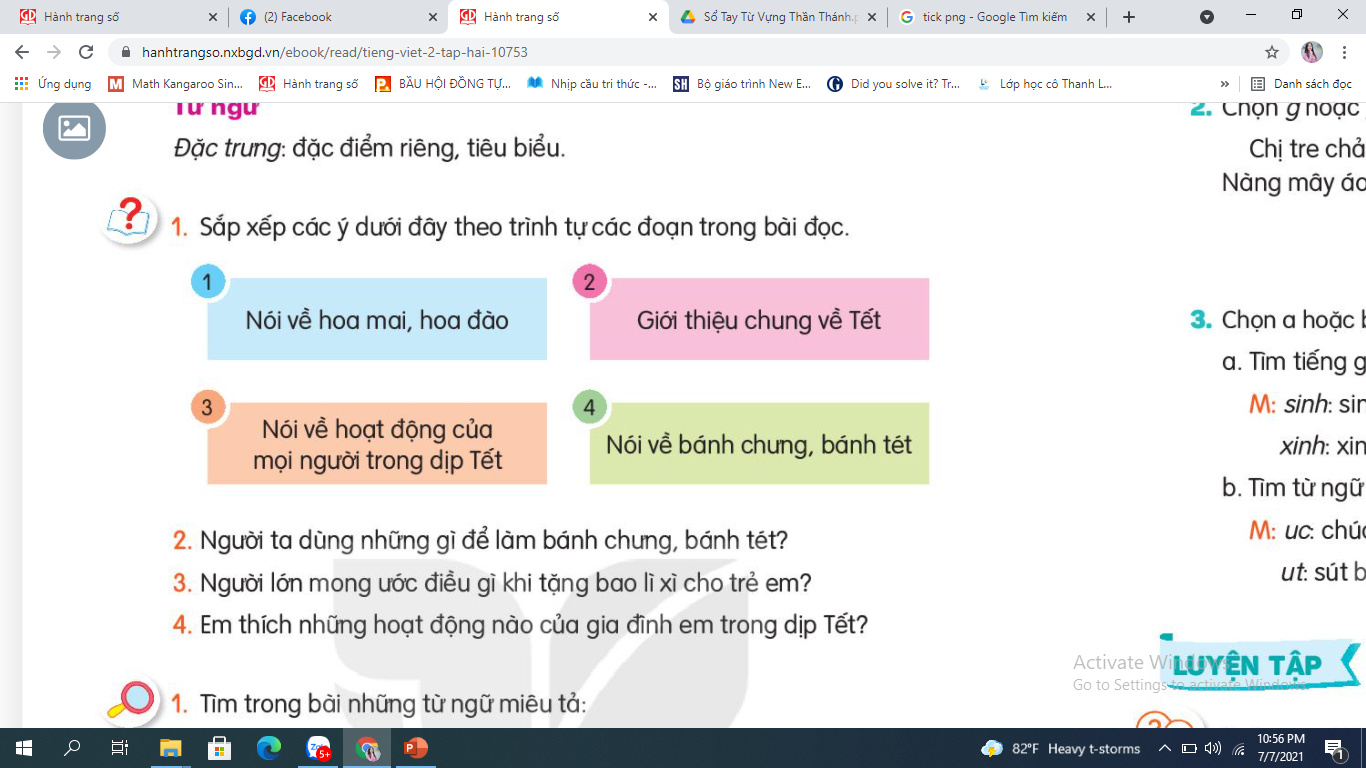 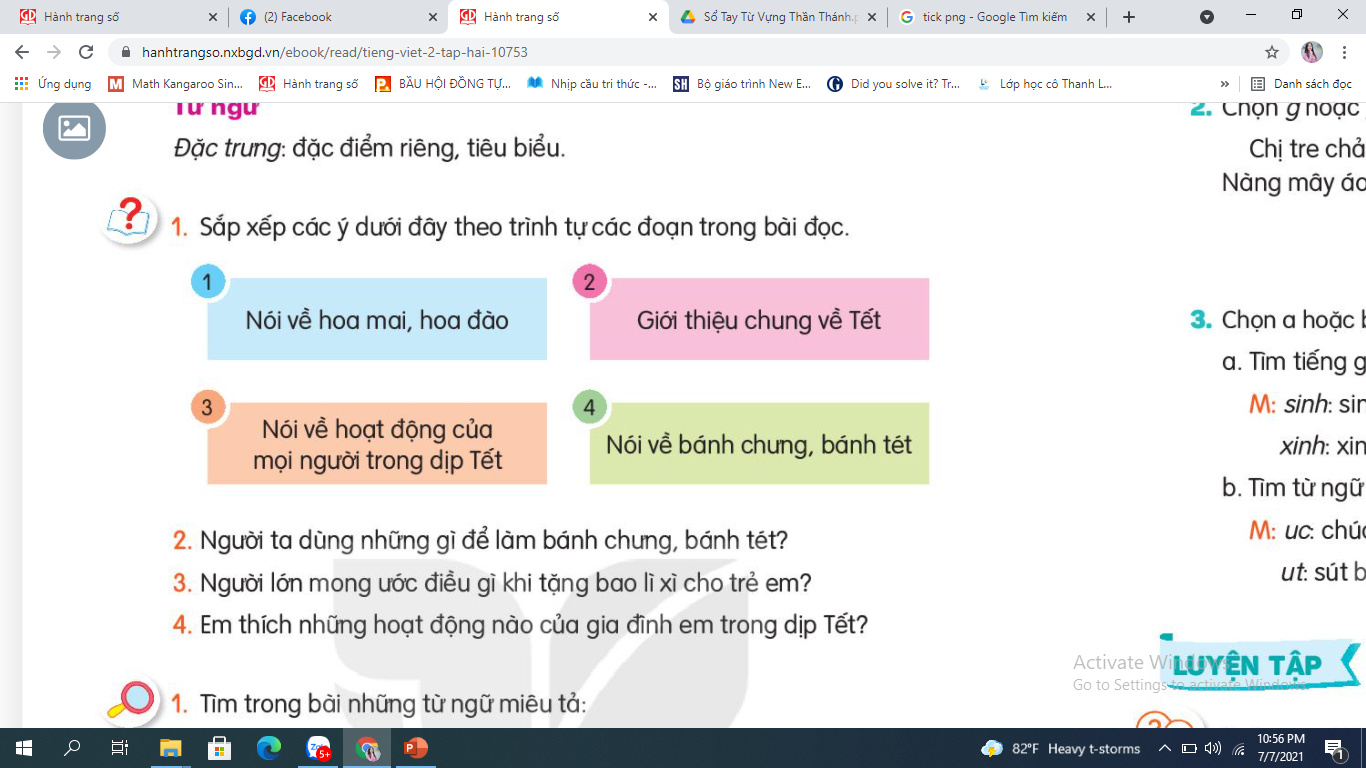 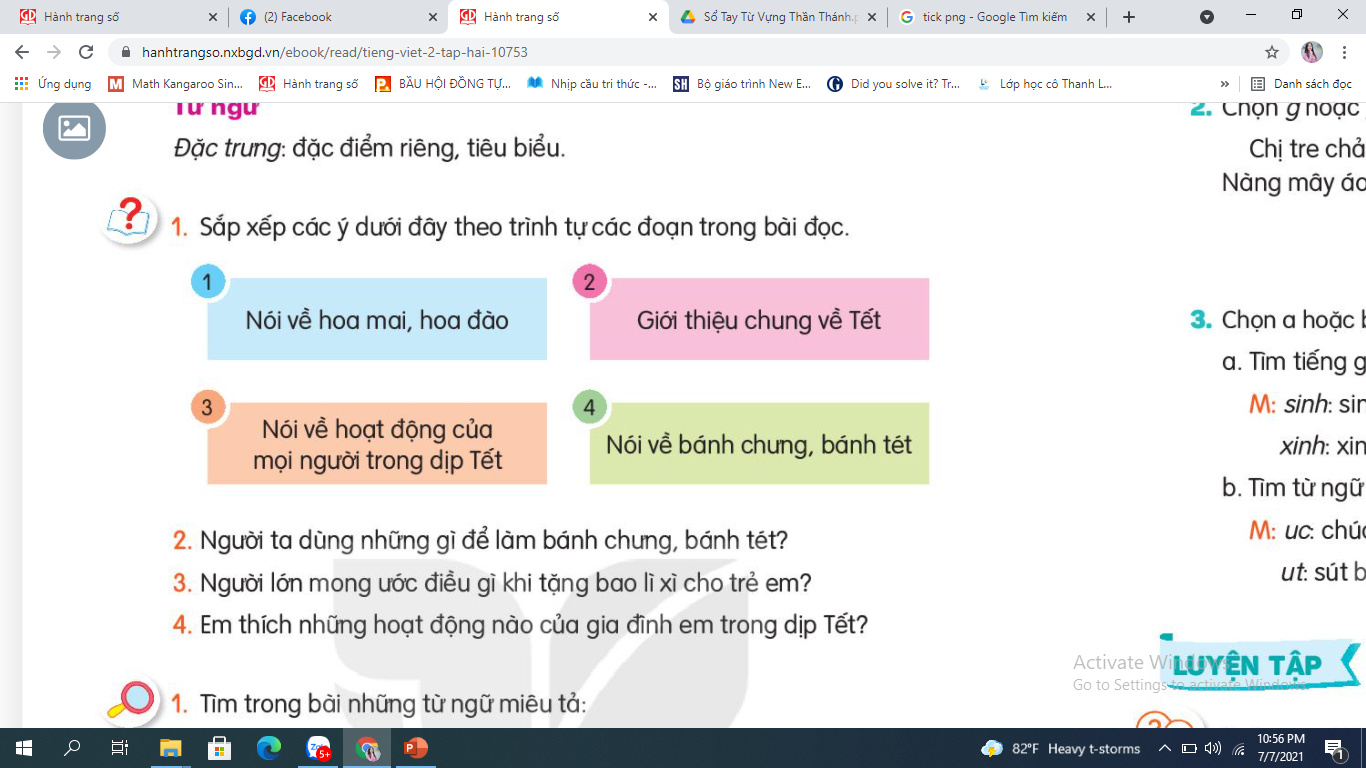 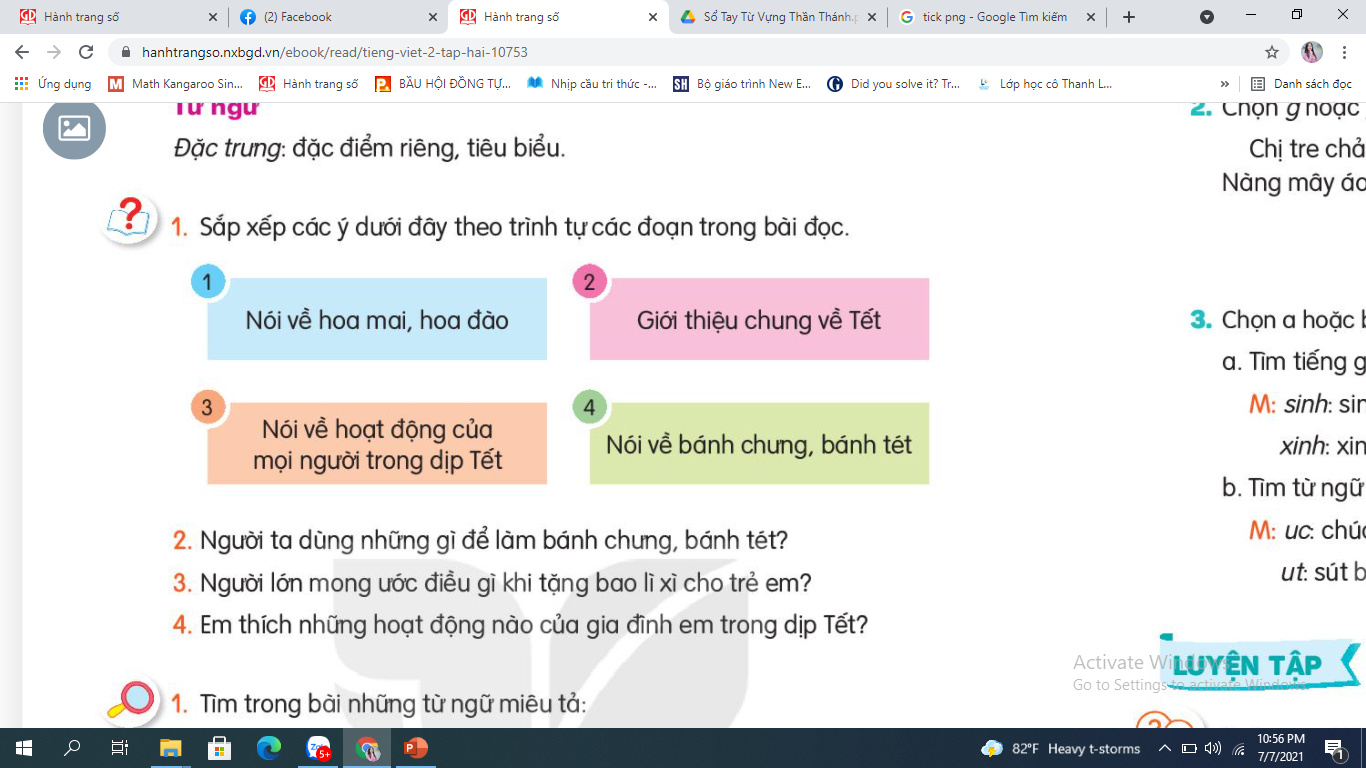 2. Ngöôøi ta duøng nhöõng gì ñeå laøm baùnh chöng, baùnh teùt?
Traû lôøi: Baùnh chöng, baùnh teùt ñöôïc laøm töø gaïo neáp, ñoã xanh, thòt lôïn vaø ñöôïc goùi baèng laù dong hoaëc laù chuoái.
3. Ngöôøi lôùn mong öôùc ñieàu gì khi taëng bao lì xì cho treû em?
Traû lôøi: Ngöôøi lôùn taëng bao lì xì cho true em vôùi mong öôùc caùc em seõ maïnh khoeû, gioûi giang.
4. Em thích nhöõng hoaït ñoäng naøo cuûa gia ñình em trong dòp Teát?
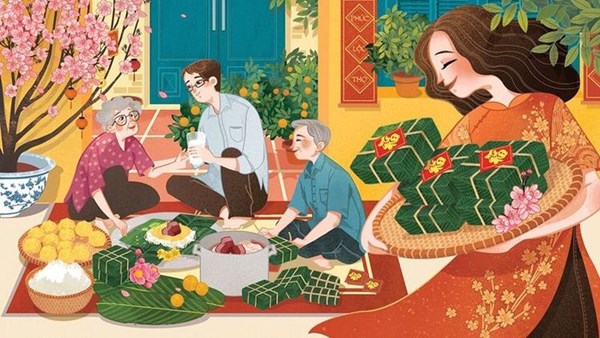 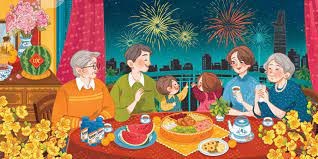 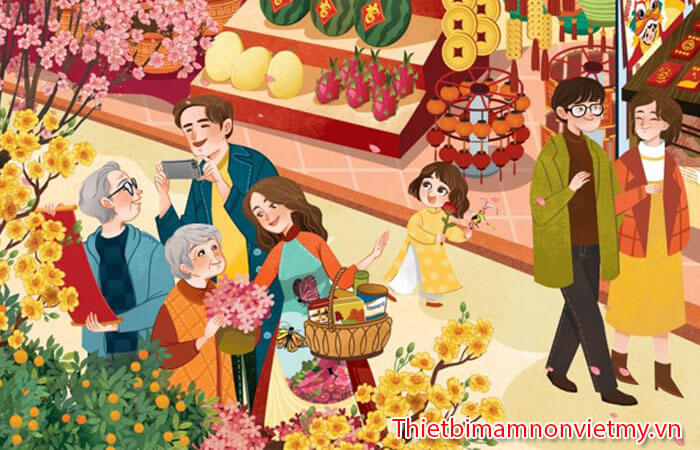 4. Luyeän ñoïc laïi
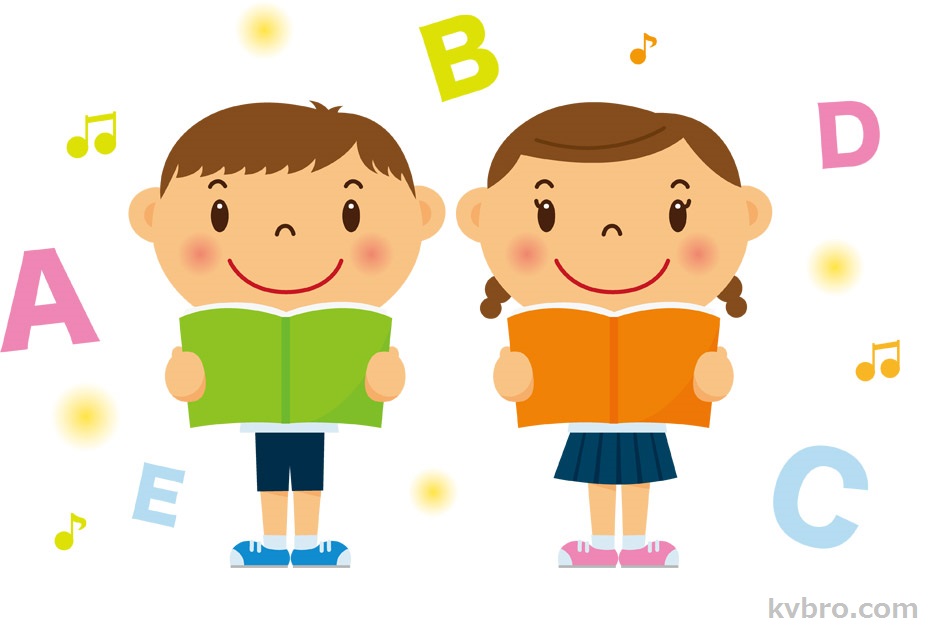 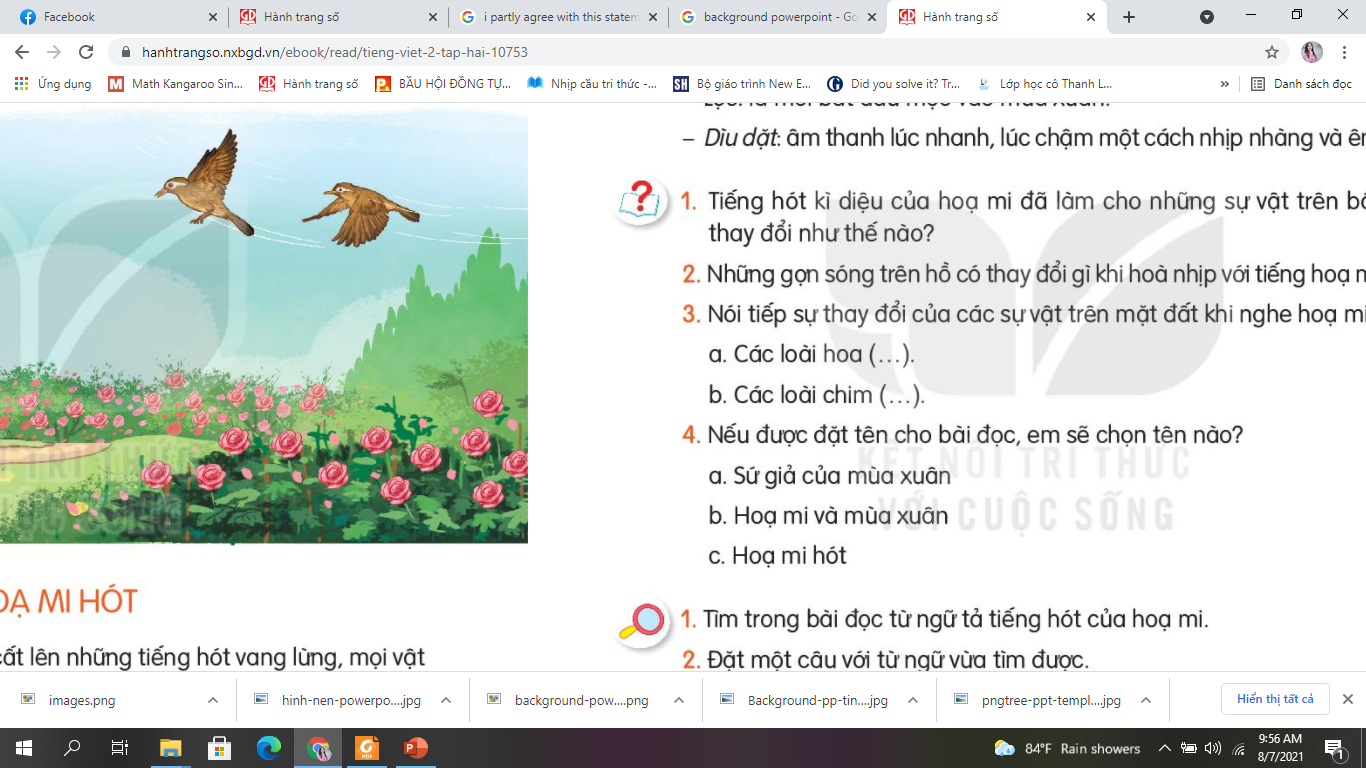 5. Luyeän taäp theo vaên baûn ñoïc
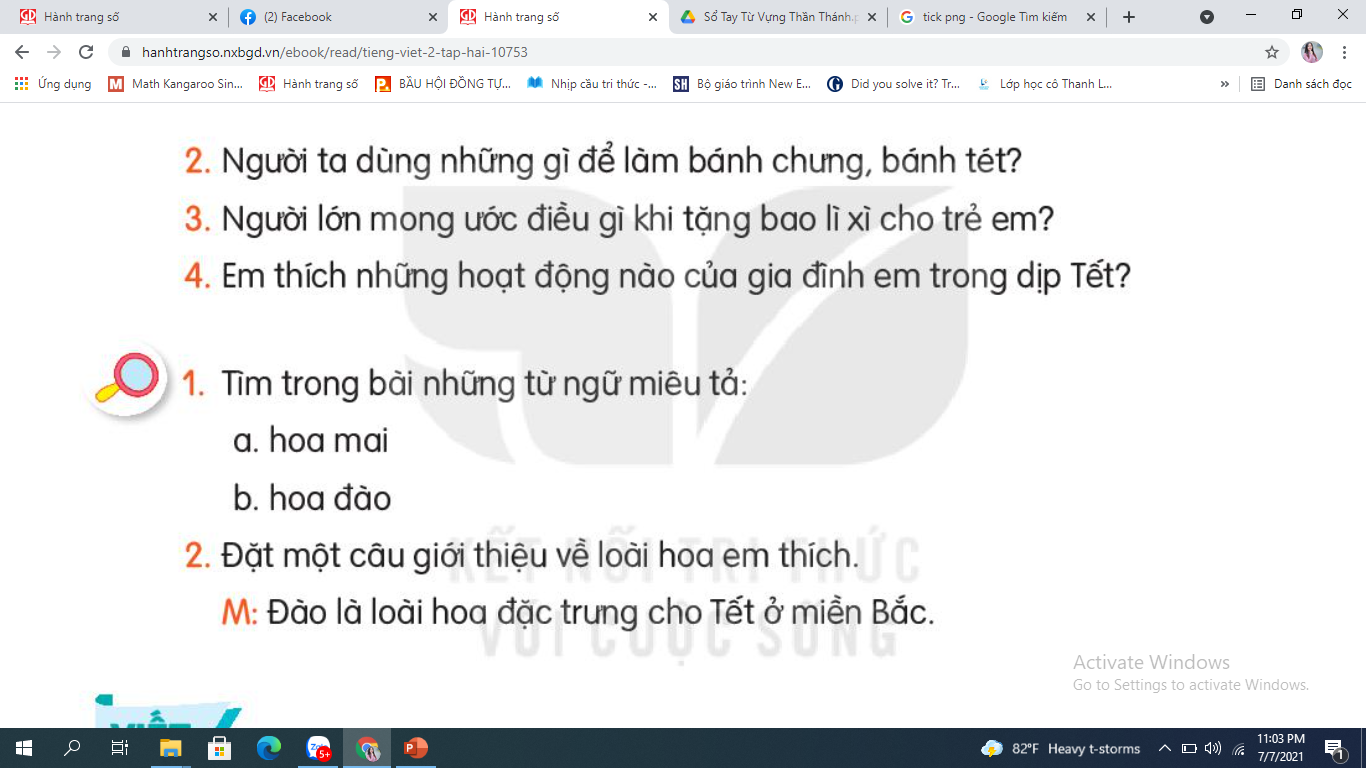 röïc rôõ saéc vaøng.
maøu hoàng töôi, laù xanh, nuï hoàng chuùm chím.
Tiết 3: Viết
Yêu cầu cần đạt:
- Biết viết chính tả theo hình thức nghe – viết. 
- Làm đúng các bài tập chính tả phân biệt g/gh, s/x, uc/ut.
- Biết quan sát và viết đúng các nét chữ, trình bày đẹp bài chính tả.
- Năng lực: Phát triển năng lực ngôn ngữ.
- Phẩm chất: HS có ý thức chăm chỉ học tập.
- Bồi dưỡng tình yêu quê hương, đất nước, yêu văn hóa (phong tục tập quán) Việt Nam.
Tieát 3
1. Nghe – vieát:
Teát ñeán roài
	Vaøo dòp Teát, caùc gia ñình thöôøng goùi baùnh chöng hoaëc baùnh teùt. Ngöôøi lôùn thöôøng taëng treû em nhöõng bao lì xì xinh xaén vôùi mong öôùc caùc em maïnh khoeû, gioûi giang. Teát laø dòp moïi ngöôøi quaây quaàn beân nhau vaø daønh cho nhau nhöõng lôøi chuùc toát ñeïp.
VIẾT
Töø khoù:

Tết
mạnh khoẻ
giỏi giang
quây quần
gheù
göông
gh + e, eâ, i
VD: gheâ, ghi, …
Tiết 4: Luyện tập:
Yêu cầu cần đạt:
- Tìm được từ ngữ chỉ sự vật, hoạt động liên quan tới công việc làm bánh chưng. Phát triển vốn từ chỉ sự vật, hoạt động.
- Hỏi - đáp về những việc trong ngày Tết.
- Thông qua các hoạt động học, HS phát triển năng lực tự chủ và tự học; năng lực giao tiếp hợp tác; năng lực giải quyết vấn đề và sáng tạo; năng lực ngôn ngữ; có tinh thần hợp tác trong khi làm việc nhóm
- Yêu thích môn học, chăm chỉ học tập.
- Yêu thích truyền thống dân tộc, yêu quê hương đất nước
(Tieát 4)
baùnh chöng, noài, cuûi, laù dong, con ngöôøi, ñuõa, löûa, meït, gaïo, chaäu,…
goùi baùnh, röûa laù dong, ñun beáp, vôùt baùnh,…
2. Hoûi – ñaùp veà vieäc thöôøng laøm trong dòp Teát. Vieát vaøo vôû moät caâu hoûi vaø moät caâu traû lôøi.
M: - Baïn thöôøng laøm gì vaøo dòp Teát?
- Vaøo dòp Teát, mình thöôøng ñi thaêm hoï haøng.
Luyeän vieát ñoaïn (Tieát 5, 6)
Yêu cầu cần đạt:
- Viết một tấm thiệp chúc Tết gửi cho người bạn hoặc người thân ở xa.
- Phát triển năng lực sử dụng ngôn ngữ và năng lực văn học.
- Thông qua các hoạt động học, HS phát triển năng lực tự chủ và tự học; năng lực giao tiếp hợp tác; năng lực giải quyết vấn đề và sáng tạo; năng lực ngôn ngữ; có tinh thần hợp tác trong khi làm việc nhóm
- Bồi dưỡng tình yêu quê hương, đất nước, yêu văn hóa (phong tục tập quán) Việt Nam.
Luyeän vieát ñoaïn (Tieát 5, 6)
Ñoïc caùc taám thieäp döôùi ñaây vaø traû lôøi caâu hoûi.
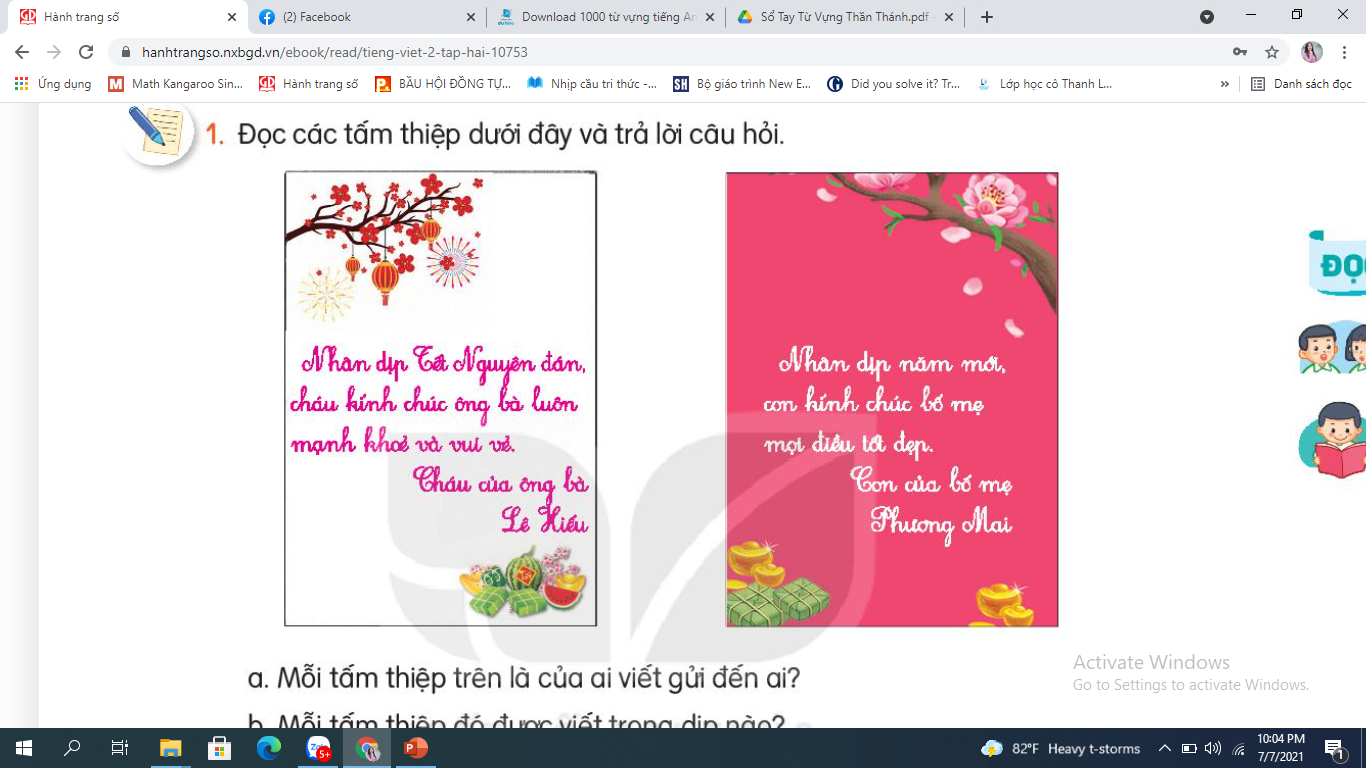 a. Moãi taám thieäp treân laø cuûa ai vieát göûi ñeán ai?
b. Moãi taám thieäp ñoù ñöôïc vieát trong dòp naøo?
c. Ngöôøi vieát chuùc ñieàu gì?
2. Em haõy vieát moät taám thieäp chuùc Teát göûi cho moät ngöôøi baïn hoaëc ngöôøi thaân ôû xa.
ĐỌC MỞ RỘNG
Yêu cầu cần đạt:
- Tự tìm đọc một mẩu truyện, bài thơ viết về ngày tết; chia sẻ với người khác tên câu truyện, và những nhân vật mà em thích.
- Biết chia sẻ những trải nghiệm, suy nghĩ, cảm xúc có liên quan đến văn bản đọc; trao đổi về nội dung bài thơ, câu chuyện.
- Phát triển năng lực giao tiếp, hợp tác.
- Yêu thích đọc sách, yêu quê hương đất nước.
ĐỌC MỞ RỘNG
1. Tìm ñoïc moät baøi thô hoaëc moät caâu chuyeän veà ngaøy Teát.
2. Chia seû vôùi caùc baïn caâu thô hay trong baøi thô hoaëc ñieàu em thích trong caâu chuyeän.